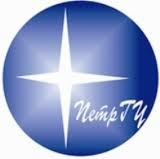 Разработка прогнозной  потребности региональной экономики в кадрах 
с профессиональным  образованием: методология и 10-тилетняя практика реализации
И.С. Степусь 
ведущий специалист
Центра бюджетного мониторинга 
Петрозаводского государственного университета
Равновесие спроса и предложения на рынке труда (РТ)
Совершенное равновесие невозможно

Негативные последствия неравновесия на РТ для населения, бизнеса, государства: 

Сниженная заработная плата;
Сниженная производительность труда;
Низкая отдача от инвестирования в развитие компетенций;
Дополнительные расходы на переподготовку; выплату пособий по безработице;
Потеря конкурентосбособности работником/компанией/регионом/государством.
Европейский опыт преодоления разрыва на рынке труда
Прошлое 10-летие
Количественное прогнозирование + отдельные качественные параметры трудовых ресурсов
 Настоящее время
Несоответствие компетенций (!)
Формирование «Системы  раннего предупреждения »
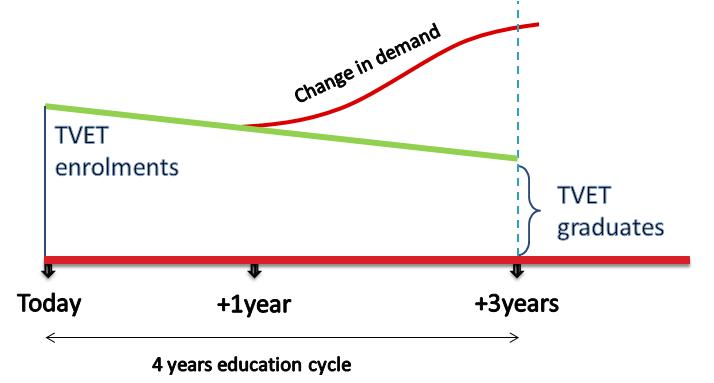 Изменение предложения компетенций требует времени
Взаимодействие основных акторов: государства и бизнеса + население
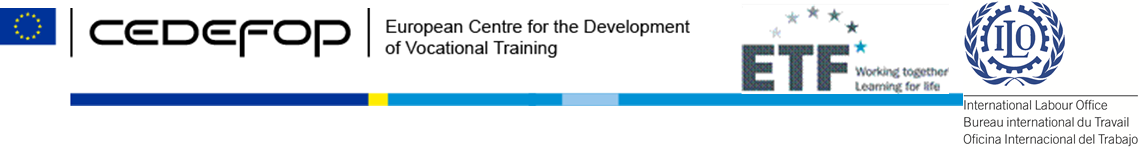 3
Российский опыт с учетом лучшей мировой практики прогнозирования
4
История разработки методики прогнозирования
Независимые апробации
Зарубежный опыт
Российский опыт
1. BLS - США
2. Ifo - Германия
3. INFORGE - Германия
4. Cambridge model (MDM)
5. MONASH model - Австралия
Баланс трудовых ресурсов СССР
Современные модели развития рынка труда России
Сибирский федеральный университет


Институт управления бизнес-процессами и экономики
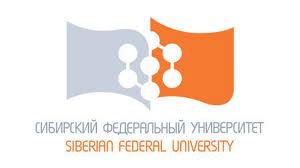 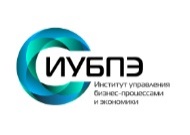 Разработка методики прогнозирования
Обсуждение на семинарах и конференциях
Монографии и публикации в 
ведущих научных журналах 
(всего более 100)
Защита диссертаций
4 докторских диссертации
2006 и 2010, 2012, 2014 гг.
4 кандидат. диссертации 
2007, 2008, 2012, 2013 гг.
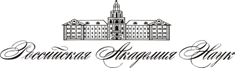 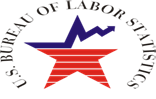 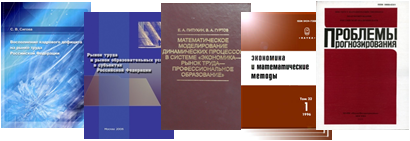 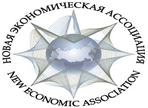 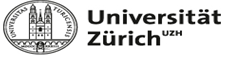 5
Проектный опыт на региональном уровне
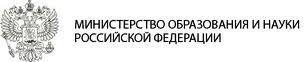 2011
2012-2015
2004
2006
2008
2010
2003
2005
2007
2009
Разработка методологии прогнозирования
Разработка ПК «PROGNOSiS»
г. Москва,Вологодская обл.
Республика Карелия
Пермский край
Сибирский ФО
Федеральный уровень – 83 субъекта РФсистема согласования прогнозных потребностей  http://labourmarket.ru/
Республика Саха-Якутия,
Томская область
г. Москва,Московская обл.,Сахалинская обл.,
Саратовская обл.,
Республика Хакасия,
Казахстан,
Санкт-Петербург,
Республика Саха (Якутия)
Согласование методологии с ФОИВ:
Минэкономразвития
Минздравсоцразвития
Минобрнауки
РССП
Республика Тыва
Республика Башкортостан
Всего – 15 регионов
6
Методология прогнозирования
НА ОСНОВЕ НОРМАТИВНОГО МАКРОЭКОНОМИЧЕСКОГО ПОДХОДА  С ИСПОЛЬЗОВАНИЕМ ЭКОНОМИКО-МАТЕМАТИЧЕСКОГО МОДЕЛИРОВАНИЯ 

С УЧЕТОМ ПРОГРАММ СТРАТЕГИЧЕСКОГО РАЗВИТИЯ РЕГИОНА
ТЕМПОВ РОСТА ЭКОНОМИКИ, ПРОИЗВОДИТЕЛЬНОСТИ ТРУДА
НОВЫХ ИНВЕСТИЦИОННЫХ ПРОЕКТОВ
макроэкономический
НА ОСНОВЕ ЭКСПЕРТНЫХ МЕТОДОВ, ОПРОСОВ И АНКЕТИРОВАНИЯ:

РАБОТОДАТЕЛЕЙ
МОЛОДЕЖИ (СТУДЕНТОВ И ВЫПУСКНИКОВ)
ЭКСПЕРТОВ
КАДРОВЫХ АГЕНСТВ
микроэкономический
7
Системный подход: от общего к частному
2
1
3
Разработка комбинированного методологического подхода к прогнозированию потребностей экономики в кадрах
Декомпозиция прогнозных трендов вида «численность занятых – дополнительная потребность – детализация профессий»
Составление композиционного прогноза СЧЗ
Расчет 
структуры потребности
Детализация и прогноз структурных сдвигов
8
Составление композиционного прогноза СЧЗ
- взвешенная комбинация двух прогнозов:
Прогноз на основе результатовопросов различных целевых групп рынка труда
Прогноз на основе макроэкономической методики прогнозирования
- сохранение основных тенденций ПрТр, сложившихся в предшествующий период- с учетом программ производства ВДС- и стратегий развития
Коэффициентдоверия к
опросам
- максимальный вес опросов на краткосрочном и среднесрочном периоде - максимальный вес макроэкономической методики на долгосрочном периоде
- различные сценарии развития экономики (инерционный, логистического роста, умеренно-оптимистический и др.)
«на развитие» - реализация госпрограмм и стратегий развития, инвестиционных проектов
«на рост» -  рост/упадок производства; открытие/закрытие рабочих мест
«на замену» - уход работников по естественным и возрастным причинам (пенсия, смерть, инвалидность)
Учет опросов работодателей
Уникальные коэффициенты для ВЭД
10
Составляющие потребности в кадрах
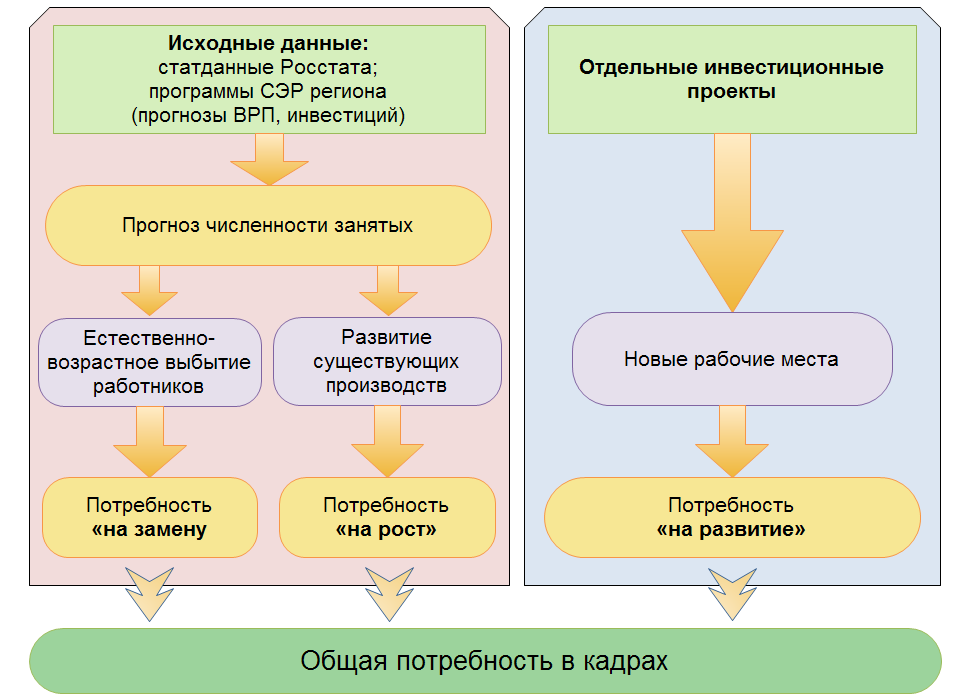 11
[Speaker Notes: методика позволяет определить составляющие потребности: 1 – «на выбытие», связанную с уходом работников по естественным и возрастным причинам (пенсия, смерть, инвалидность); 
2 – «на рост», связанную с ростом/упадком производства с соответствующим открытием/закрытием рабочих мест), 
3 – «на развитие», связанную с реализацией государственных программ и стратегий развития;]
Пример детализации  расчетов для системы образования
Уровни детализации
1
2
4
3
УГСН
Специальность/    
    НП/ профессии
ВЭД
Уровень    образования
1      Математика и       
          механика
 2       Комп. и инф.   
          науки
               …….
55       ……
ВО
Направления подготовки и специальности ВО
Расчетная потребность 
в кадрах по ВЭД
….
СПО
Специальности СПО
….
Профессии СПО
На основе матриц профессионально-квалификационного соответствия (ПКС)
Учет структуры потребности по уровням образования
12
[Speaker Notes: результаты прогнозирования детализируются в следующих разрезах: вид экономической деятельности (подразделы классификатора ОКВЭД), уровни профессионального образования, укрупненные группы специальностей, профессии, специальности и]
Пример детализации расчетов для рынка труда
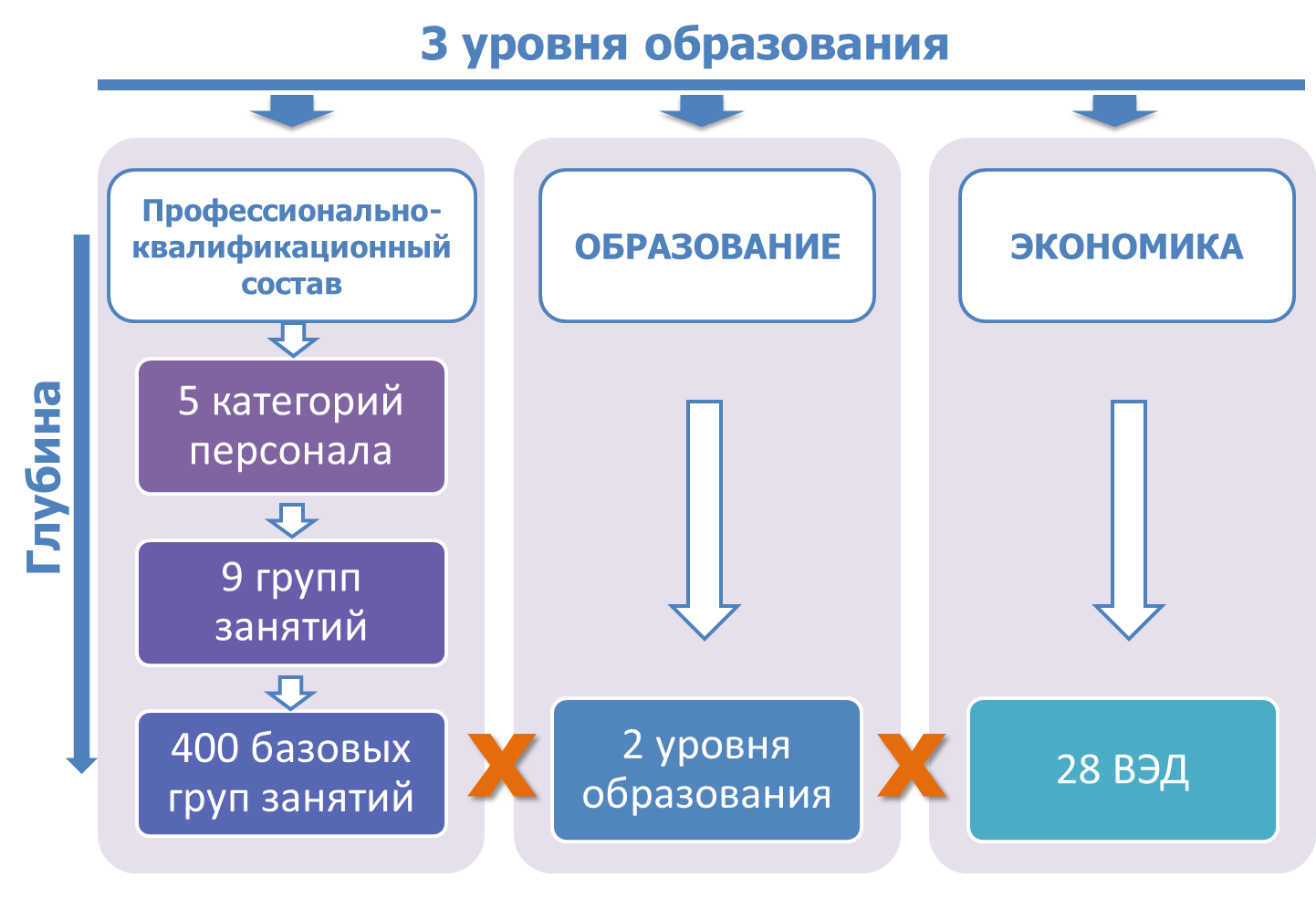 13
Входные данные для прогнозирования потребности экономики в кадрах
Три группы показателей
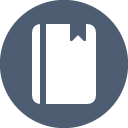 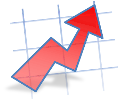 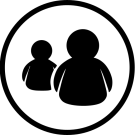 Прогнозные
 данные
Уточняющие
данные
Статистические 
данные
Форма 2-П
3 блока :
Опрос работодателей
Экономика
Стратегические документы (программы) развития региона
Опрос молодежи
Рынок труда
Опрос экспертов
Система образования
Перечень инвестиционных проектов
Перспектива
Факт и ретроспектива (5-10 лет)
Детализация показателей: регионы России, муниципальные образования,  ВЭД, уровни образования, 
специальности/направления подготовки/профессиям, возрастные группы
источники данных
Территориальные органы Росстата
Региональные органы труда и власти в сфере экономики, труда и занятости, образования
Бизнес
Опросы – важный инструментарий для:
детализации количественной и качественной потребности в кадрах; 
прогноза структурных изменений в профессионально-квалификационной структуре; 
настроек математических моделей прогнозирования и повышения точности результатов прогнозирования; 
уточнения параметров моделирования по ВЭД и регионам
15
[Speaker Notes: Особое внимание хотелось бы уделить опросам целевых категорий рынка труда. Все данные полученные в результате опросв используются для проведения детализированных расчетов, с другой стороны для качественных оценок кадрового потенциала (выявления востребованных профессий, компетенций, оценки качества образования)]
Проведение опросов: категории респондентов и основная тематика
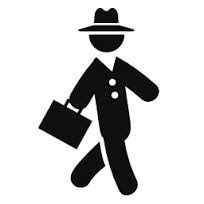 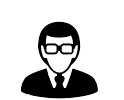 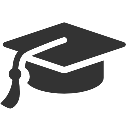 Работодатели
Выпускники
Эксперты+КА
Кадровая политика предприятия:
Профессиональная карьера:
Прогноз структурных сдвигов ПКС
Факторы трудоустройства
Потребность в кадрах 
      на краткосрочном горизонте
Тенденции развития рынка труда
Трудоустройство по специальности
Профессионально-квалификационная структура
Напряженность на рынке труда
Миграционные установки
Востребованные компетенции
Качество образования
Социально-экономическая нагрузка использования труда мигрантов
…
…
Движение работников
….
Международный опыт
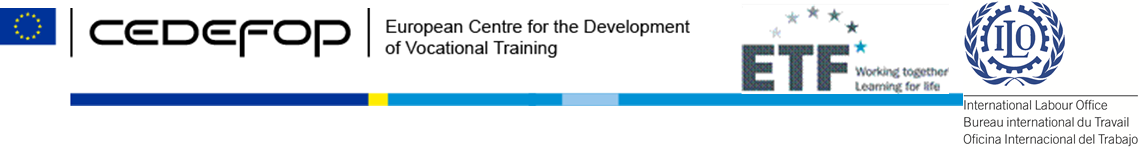 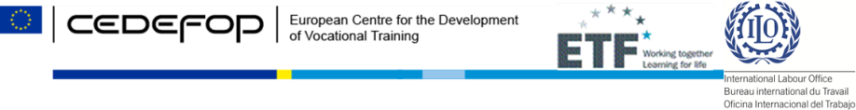 16
[Speaker Notes: Основные категории респондентов: работодатели, выпускники(молодые специалисты в возрасте до 30 лет), а также эксперты(в том числе специалисты кадровых агентств). Метод опроса-анкетирование. Для проведения опросов разработаны методики и инструментарий. Разработаны методики инструментарий на основе руководств по проведению опросов Евр фонда образования и межд организации труда.]
Опрос работодателей: пример для г. Москвы
Инструментарий - АНКЕТА
Масштаб рассылки - > 3200 работодателей
Почтовый опрос + online-анкетирование
Web-сайт 
http://msk.labourmarket.ru
Телефонное сопровождение –
 120 звонков в день
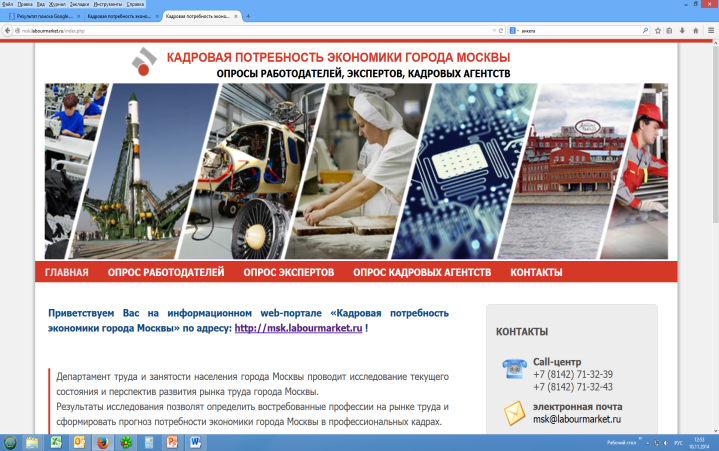 Возврат анкет – 15%
«Формула» возврата: 
письмо-звонок-письмо-звонок-звонок...
Длительность – 1,5 месяца
Содействие ДТиЗН г. Москвы
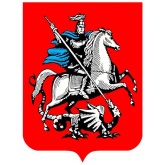 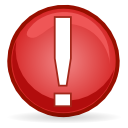 ОСНОВНЫЕ ПРОБЛЕМЫ ПРОВЕДЕНИЯ ОПРОСА
Официальное письмо ДТиЗН
Баннер-ссылка на сайте ДТиЗН
Обращение к Центрам занятости населения АО г. Москвы
Незаинтересованность работодателей в участии в опросе (особенно коммерч.сектор) 
Длительность рассмотрения письма-обращения
Сжатые сроки проведения опроса
17
Основные проблемы проведения опросов и способы их преодоления
Проблемы
Преодоление
18
[Speaker Notes: ]
Точность прогнозирования
Верификациямакроэкономической методики
Начальная сходимость базовых прогнозов
СООП: 5..10%
Использование МЭ методики
Исследование сходимости прогнозов среднегодовой численности занятых:
средняя ошибка 2..10%
Повышение точности расчета параметров модели
Использование результатов опросов
Питухин Е., Мороз Д. Показатели рынка труда и образовательных услуг: сходимость прогнозов // Служба занятости. – 2014. - №3. – С. 62-65.
Итоговая сходимость улучшенных прогнозов
СООП: 2..5%
Использование комбинированной  методики
19
Программная реализация методики прогнозирования
20
Реализация ПК «PROGNOSiS»
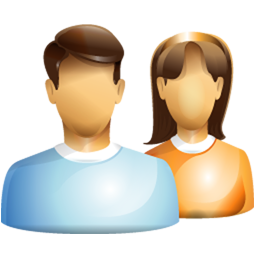 Многопользовательское клиент-серверное Windows приложение с  базой данных  под управлением СУБД MS SQL Server 2008 Express
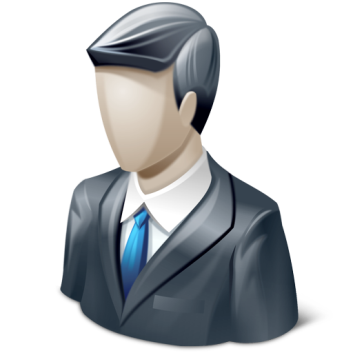 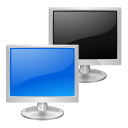 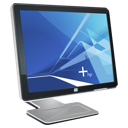 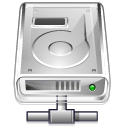 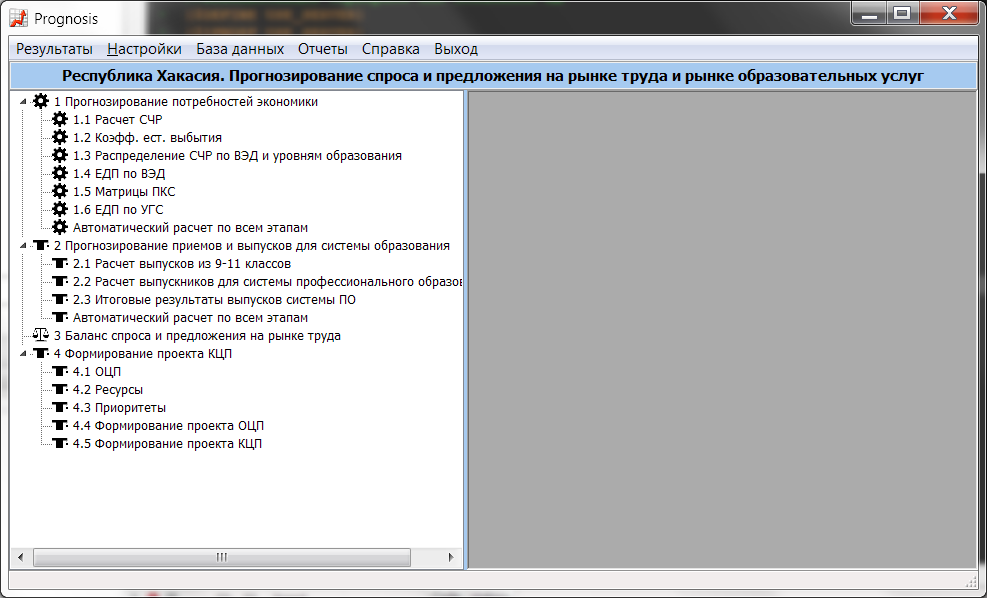 Функциональные возможности
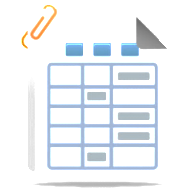 Формирование отчетных материалов в формате MS Excel
Представление основных данных в виде графиков и диаграмм
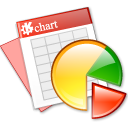 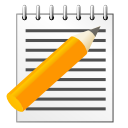 Редактор исходных статистических данных в БД
Программный комплекс «PROGNOSiS»
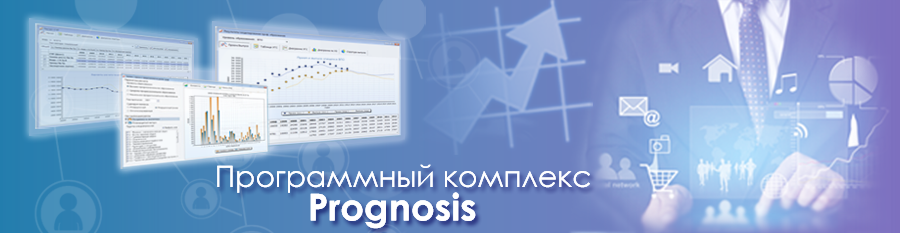 ЦЕЛЕВЫЕ ГРУППЫ
региональные органы исполнительной власти
ПРОГНОЗЫ ФОРМИРУЮТСЯ В РАЗРЕЗАХ:
территорий (страны, субъектов федерации, муниципальных районов);
видов экономической деятельности;
уровней образования;
групп специальности;
специальностей, направлений подготовки и профессии.
ВОЗМОЖНОСТИ:
поэтапное управление процессом моделирования;
формирование текстовых и графических отчетных 
материалов для каждого блока моделирования; 
ежегодное обновление исходных статистических 
данных;
наращивание функционала с учетом расширения 
потребностей пользователей
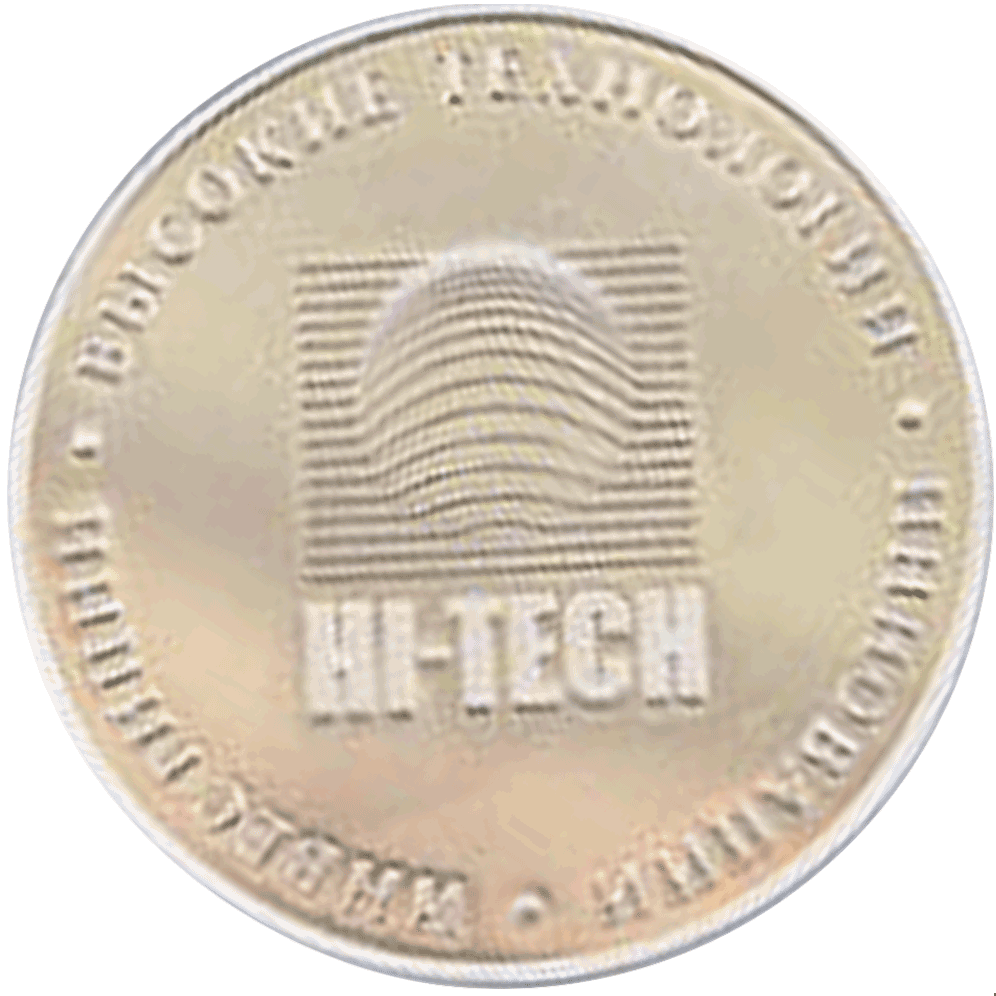 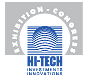 Золотая медаль конкурса 
HI-TECH 
«Лучший инновационный проект и лучшая научно-техническая разработка года» в рамках 10-й Петербургской технической ярмарки 2014
Выводы и предложения
Комбинированный подход к прогнозированию кадровых потребностей региона: количественное и качественное прогнозирование параметров РТ.
Инструментарий: матмоделирование, опросы.
Формирование культуры участия целевых групп в опросах + регламента проведения опросов (взаимное сотрудничество).
Разработка эффективных инструментов, позволяющих в наглядном и понятном виде распространять информацию о рынке труда.
23
Контакты
Центр бюджетного мониторинга – структурное подразделение Петрозаводского государственного университета

Адрес: Россия, Республика Карелия,	г. Петрозаводск, пр. Ленина, д.31
Телефоны: 	(8142) 78-33-02, 71-10-96
Сайты центра: http://openbudgetrf.ru (http://цбм.рф)
		 http://www.labourmarket.ru
		 http://симт.рф
Директор центра: 
профессор, доктор физико-математических наук 
Гуртов Валерий Алексеевич
vgurt@psu.karelia.ru
24
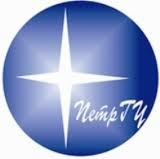 Благодарю за внимание!
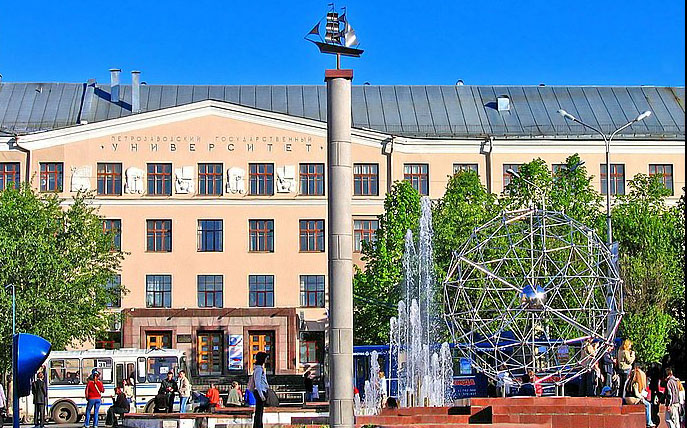 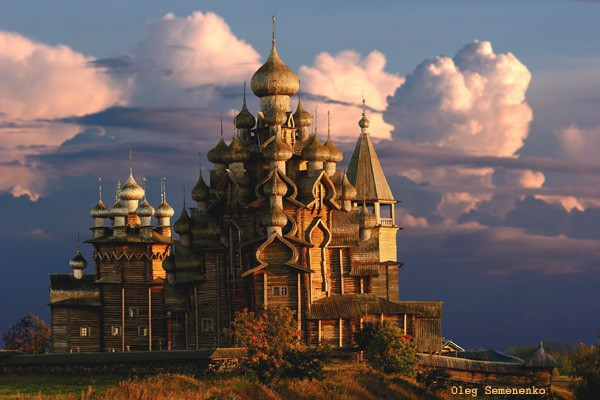 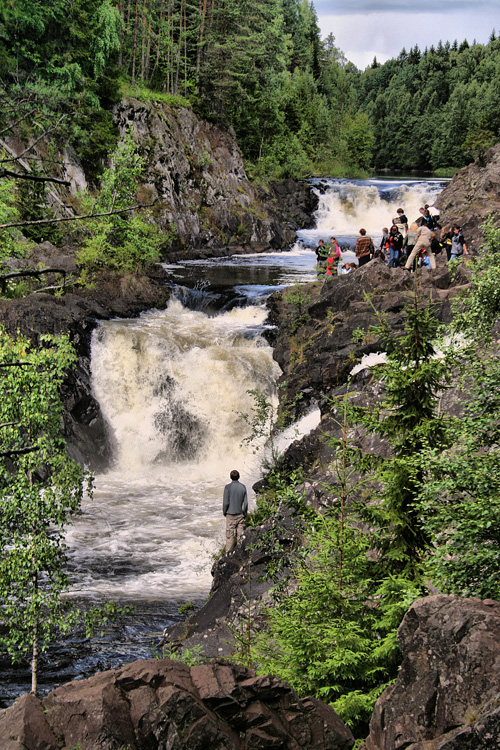